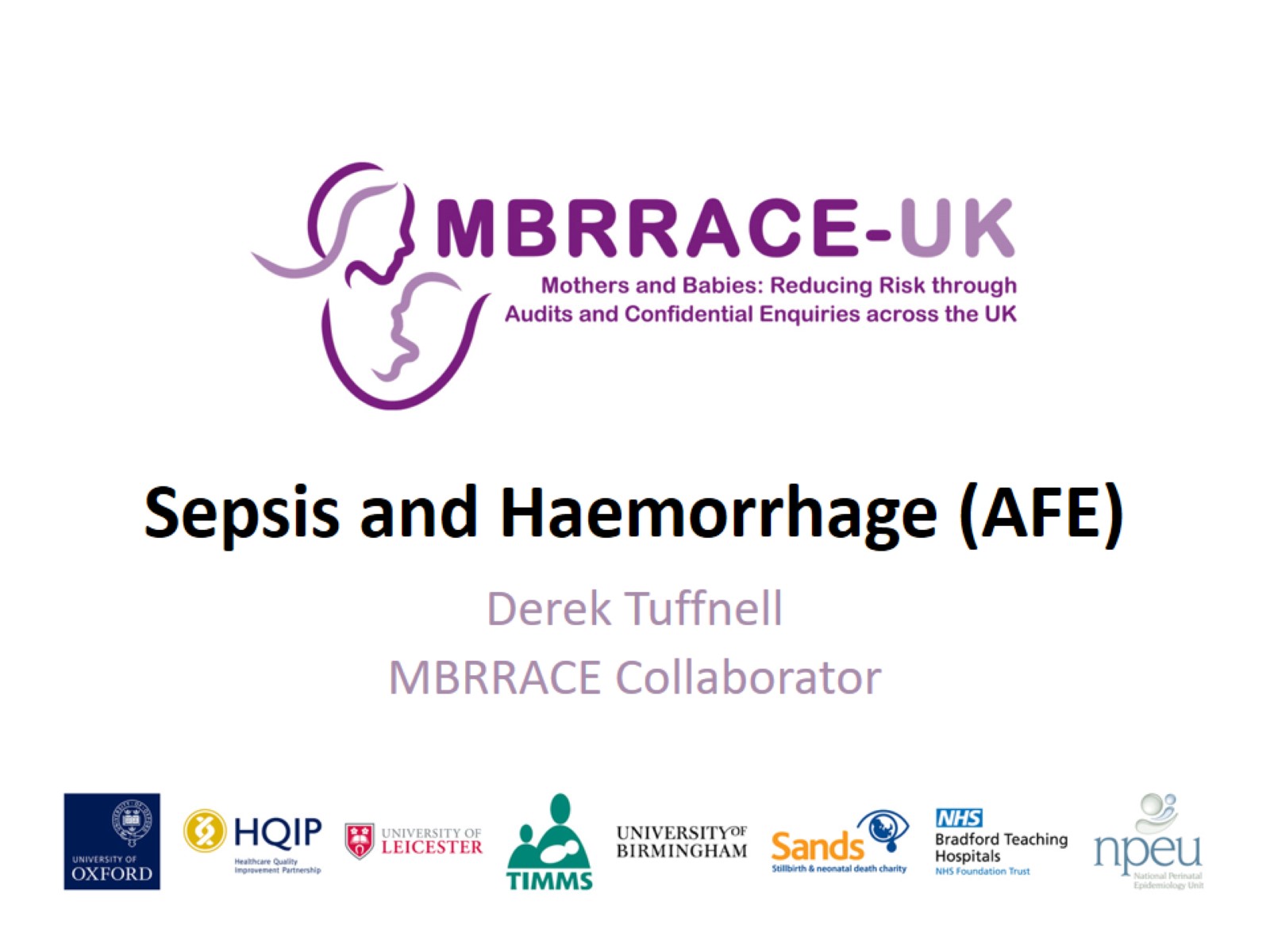 Sepsis and Haemorrhage (AFE)
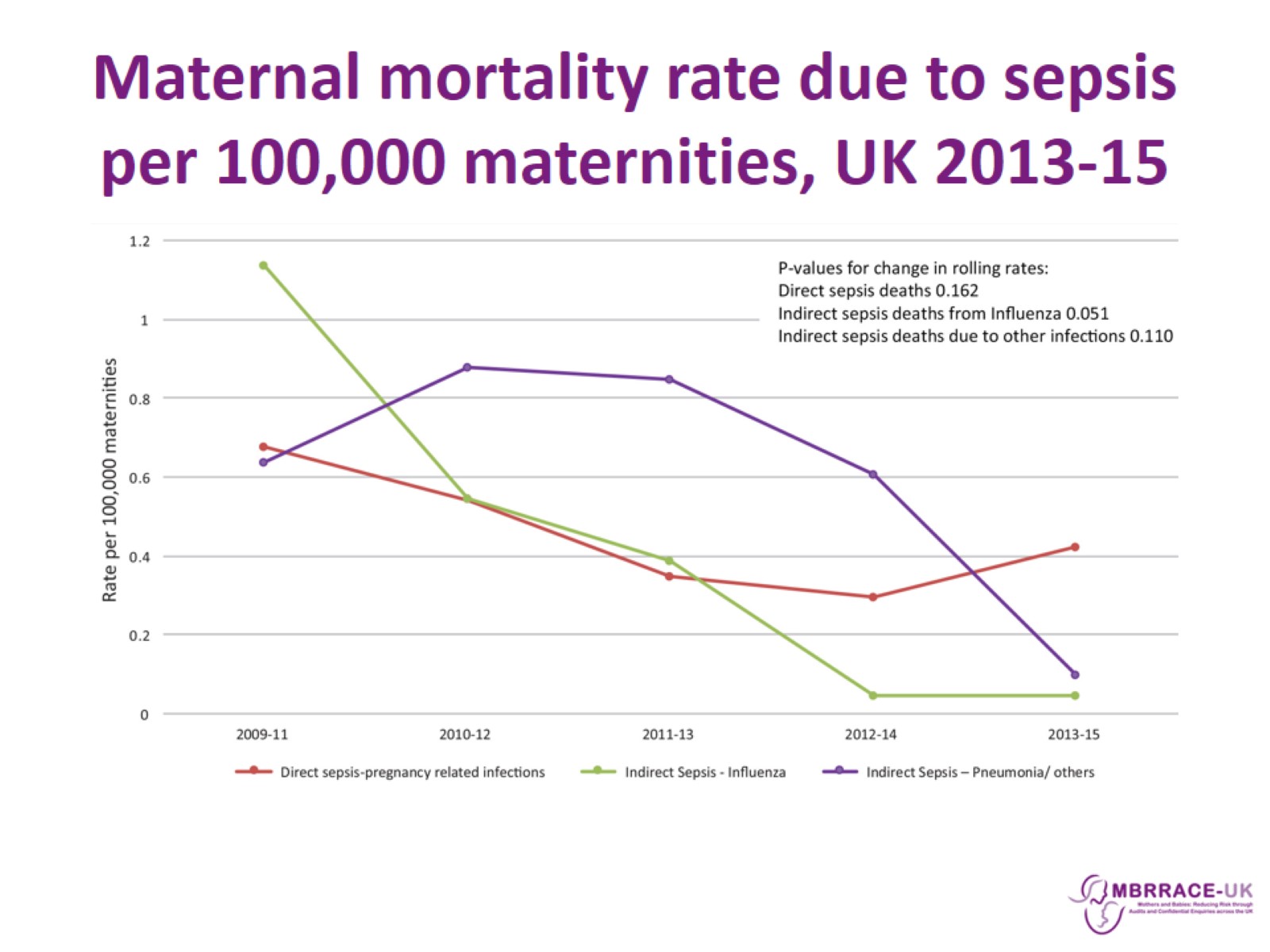 Maternal mortality rate due to sepsis per 100,000 maternities, UK 2013-15
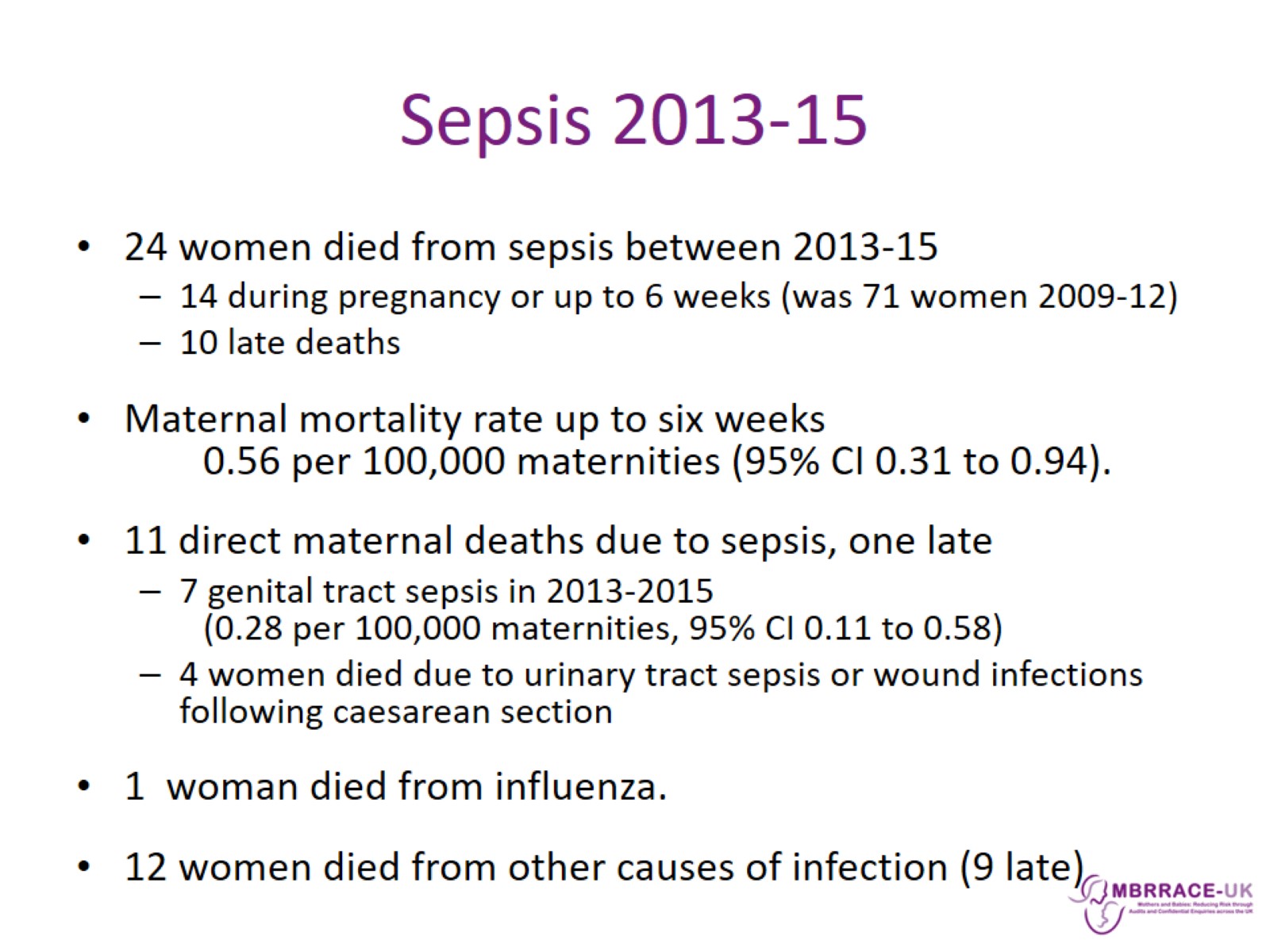 Sepsis 2013-15
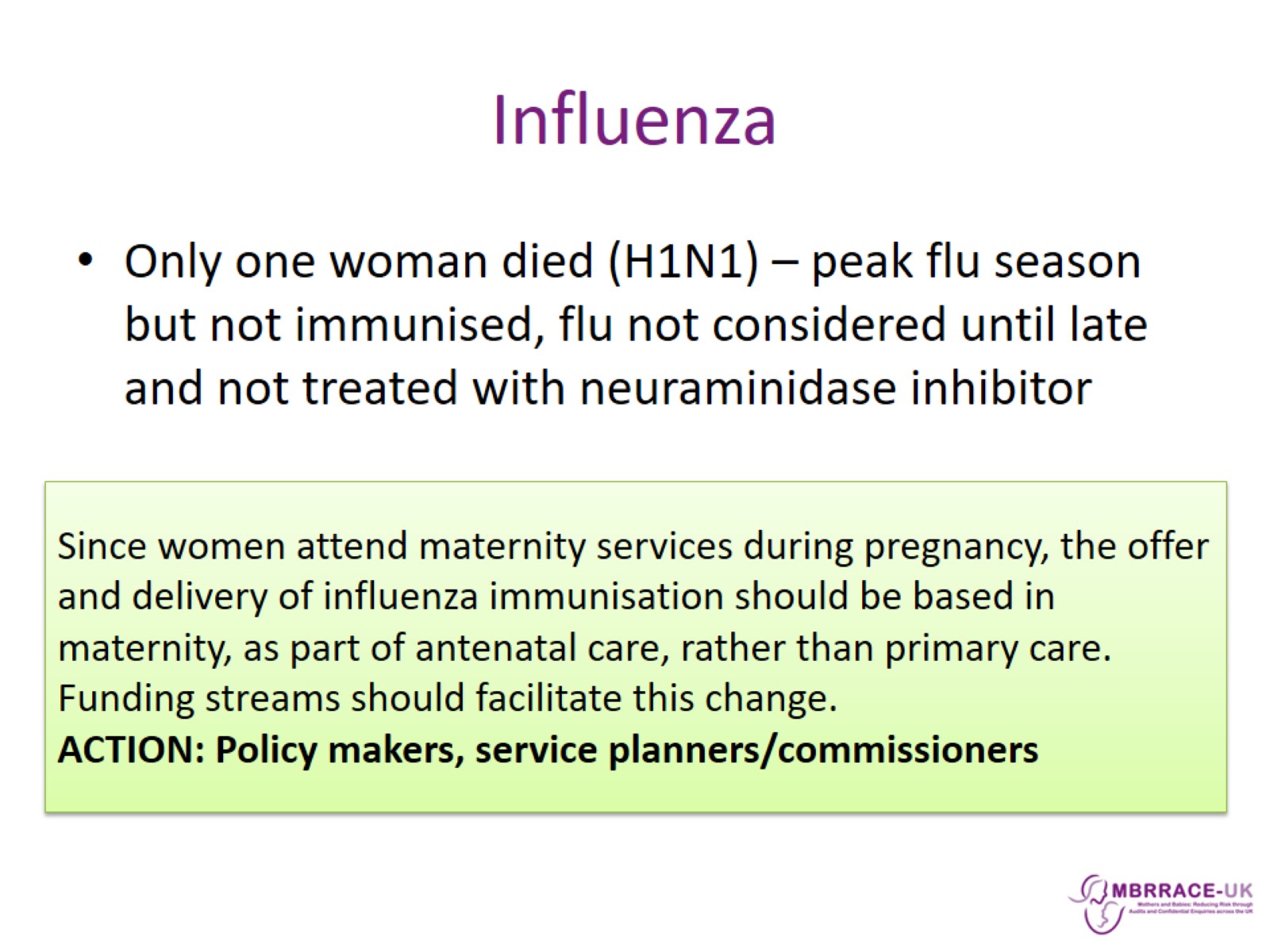 Influenza
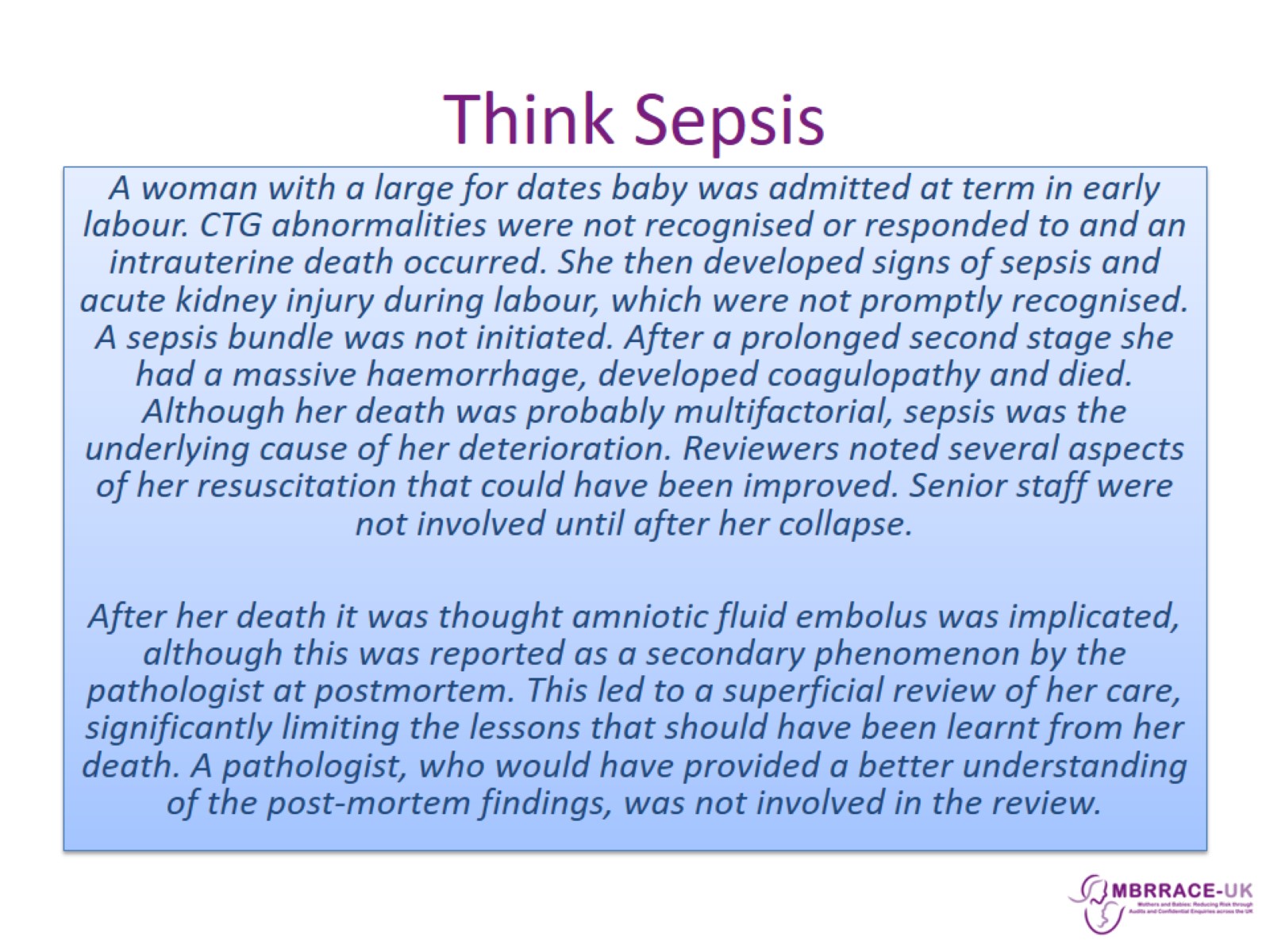 Think Sepsis
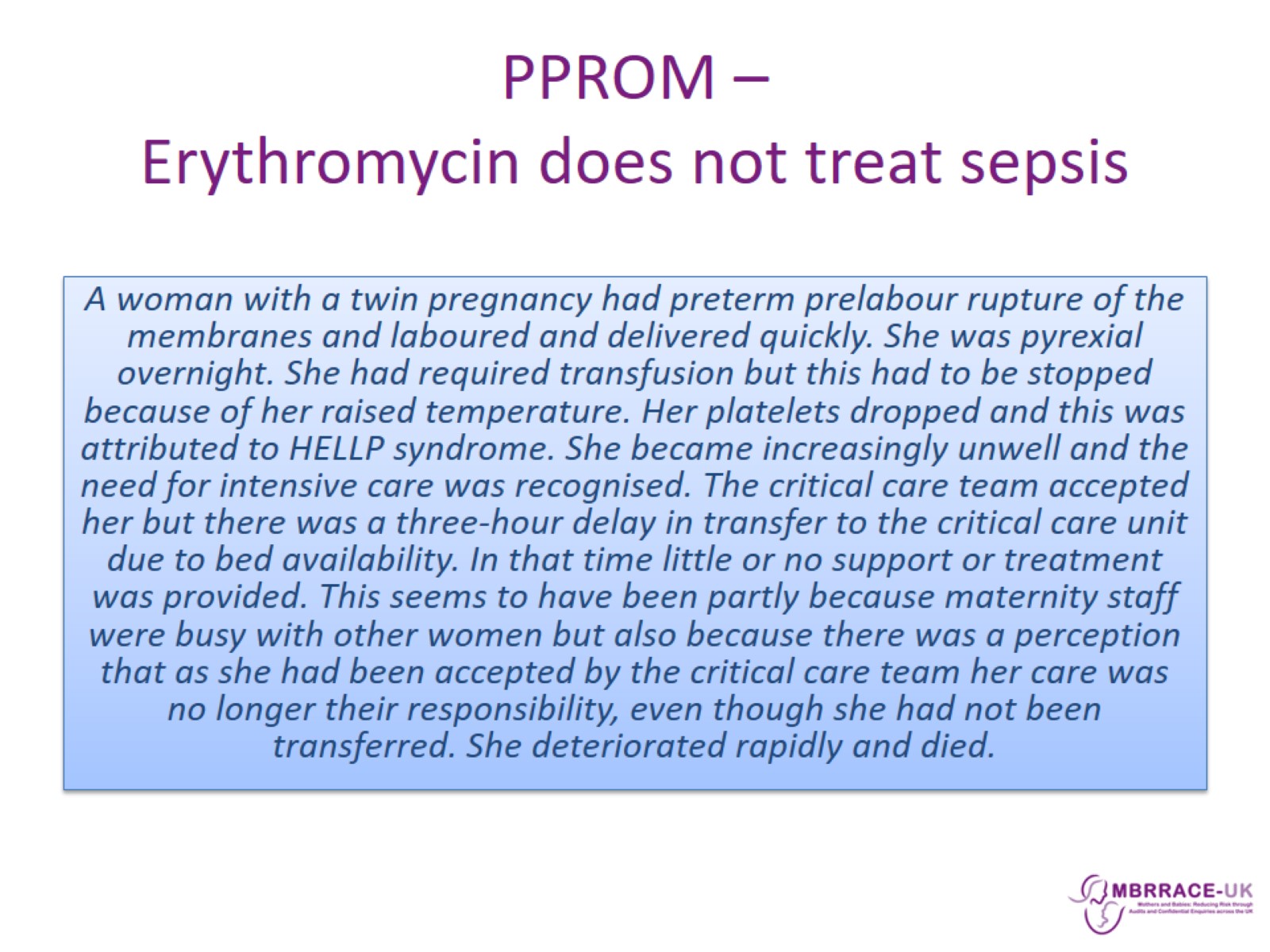 PPROM – Erythromycin does not treat sepsis
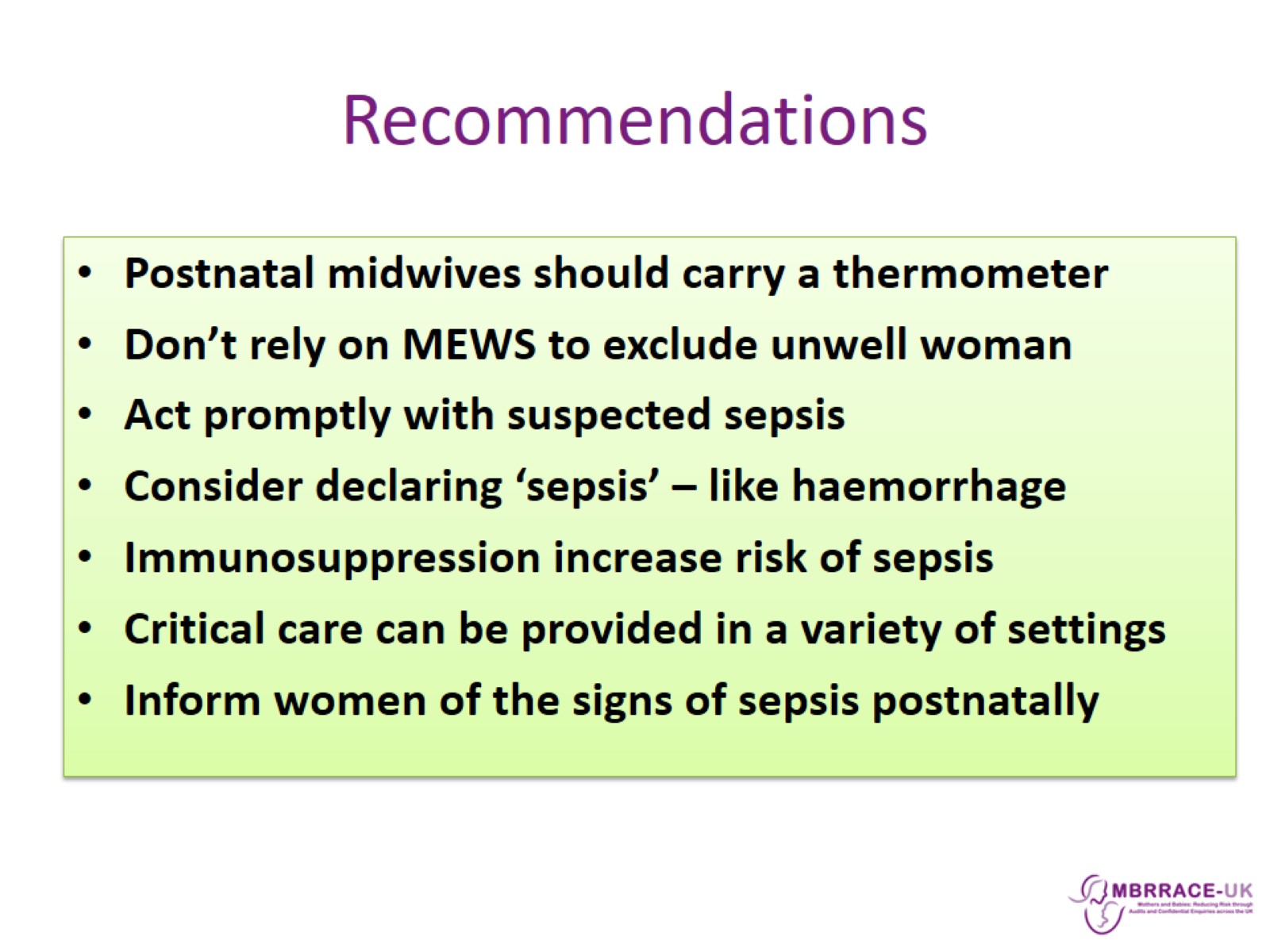 Recommendations
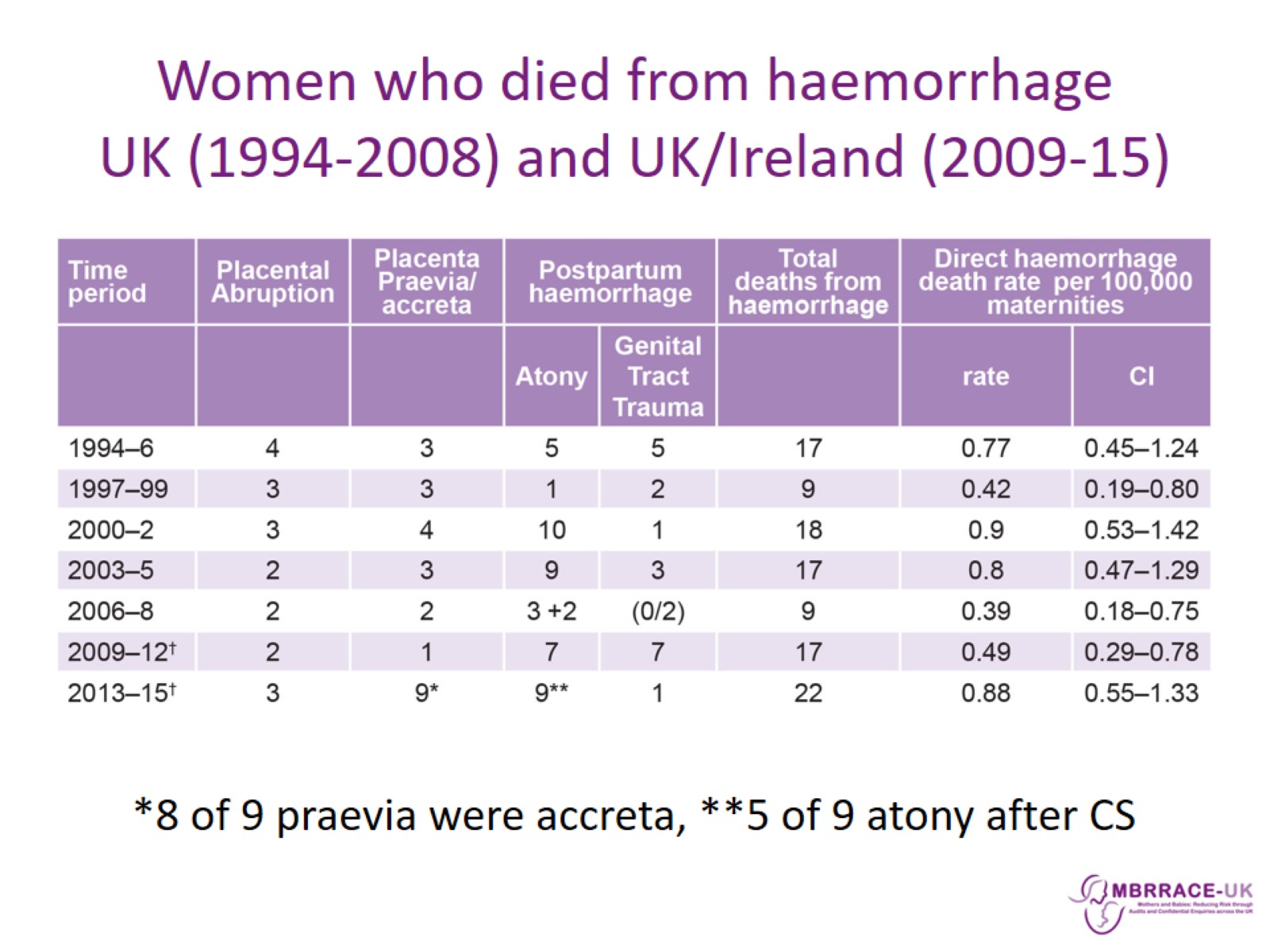 Women who died from haemorrhage UK (1994-2008) and UK/Ireland (2009-15)
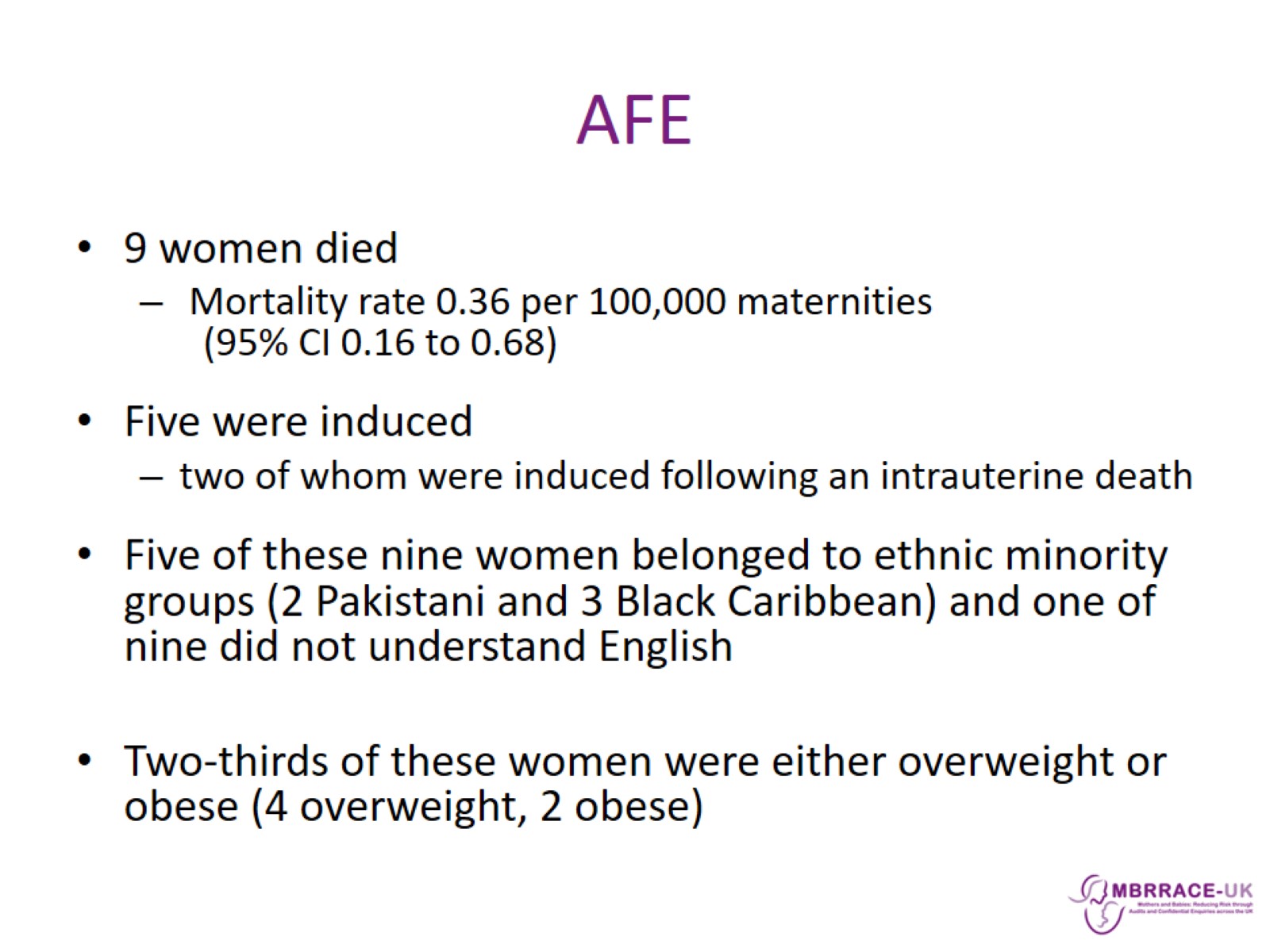 AFE
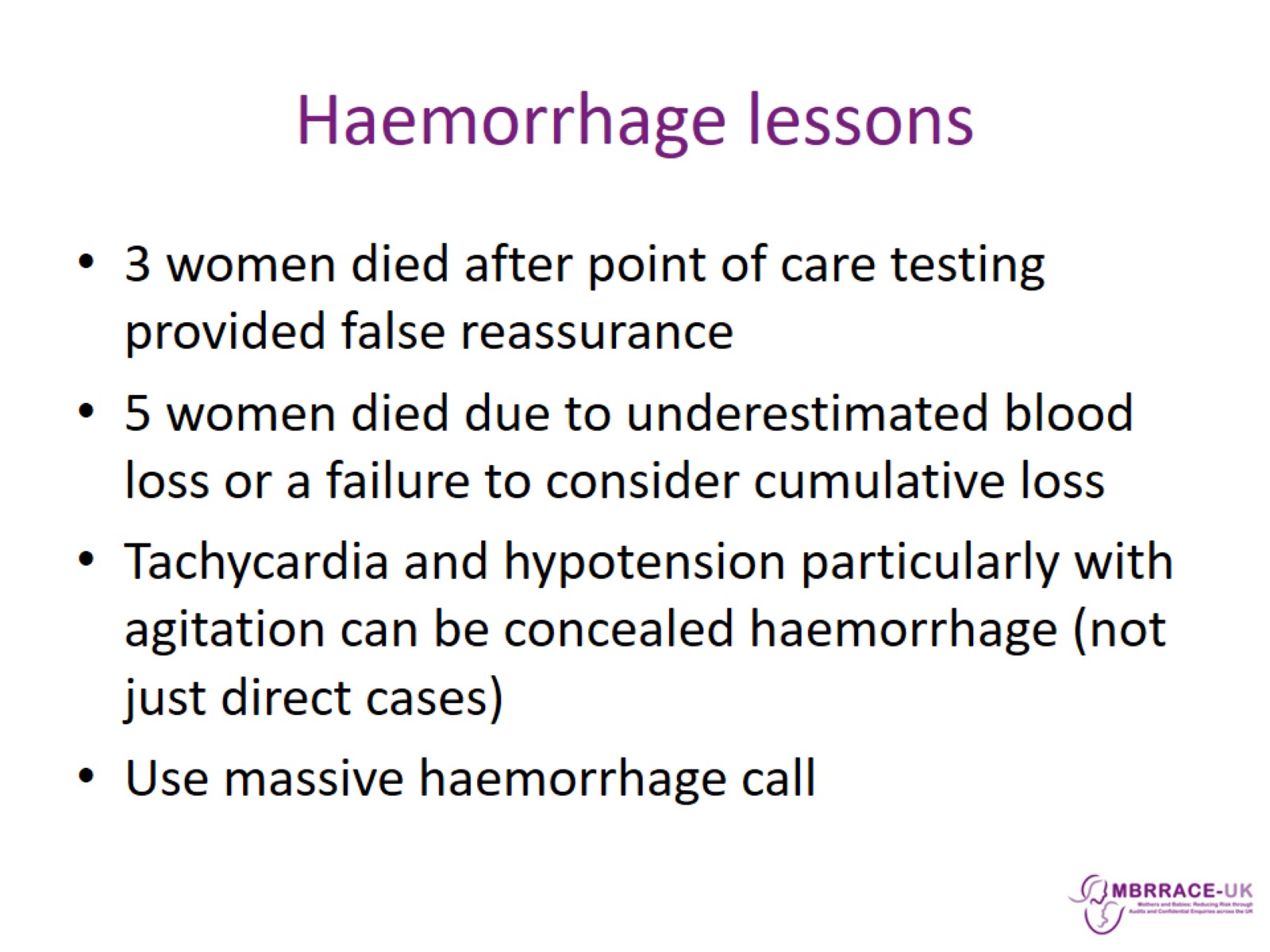 Haemorrhage lessons
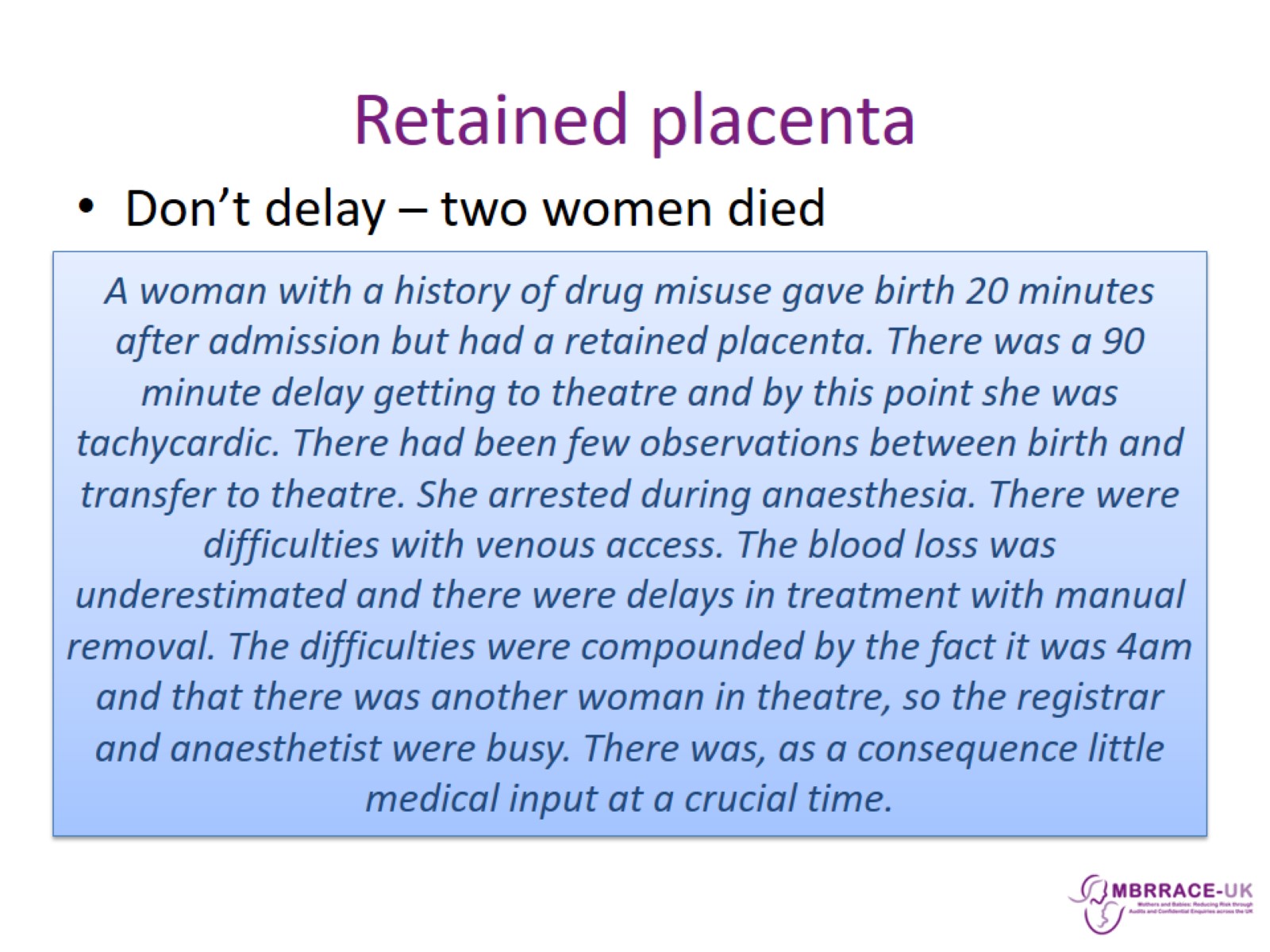 Retained placenta
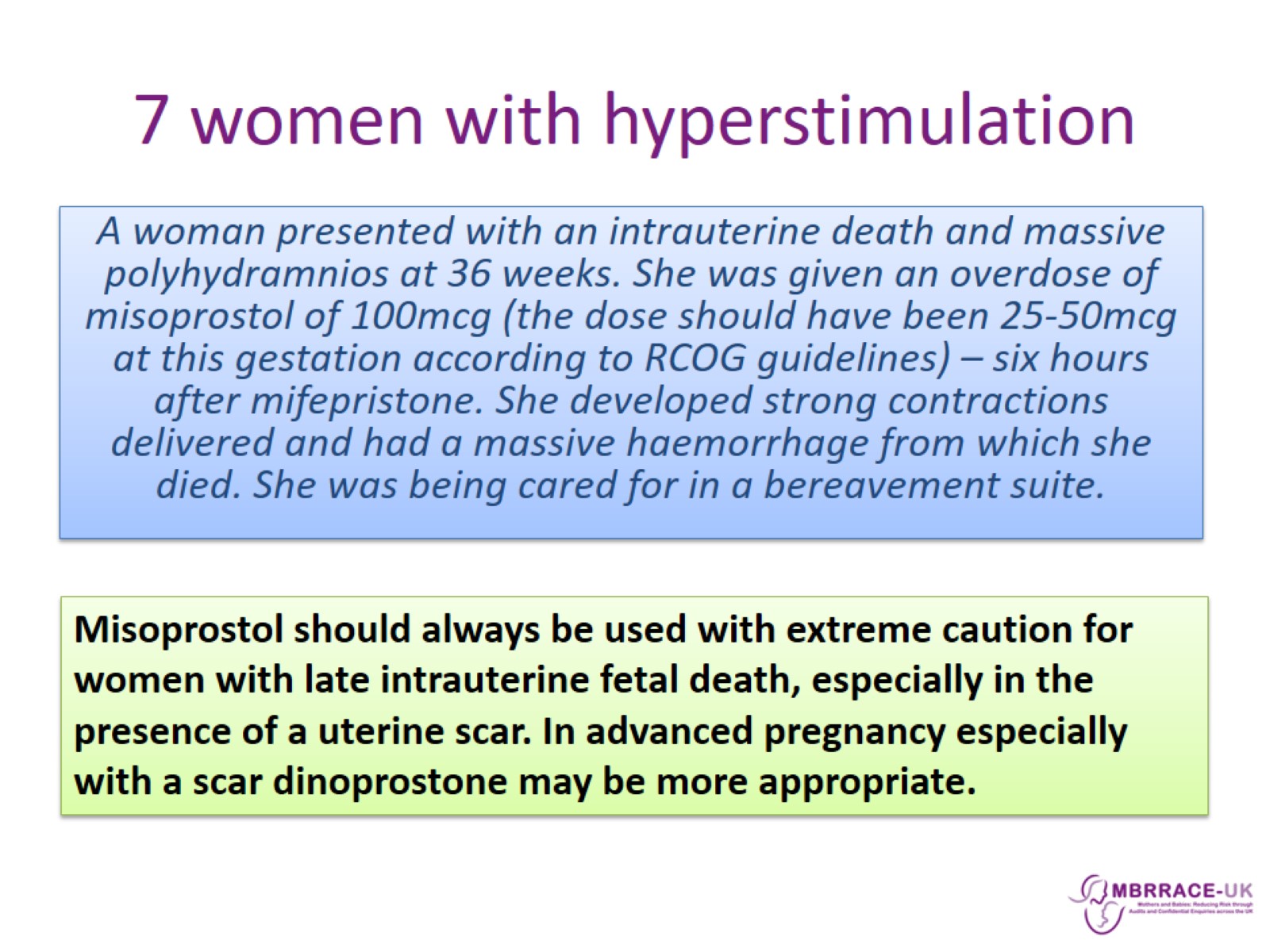 7 women with hyperstimulation
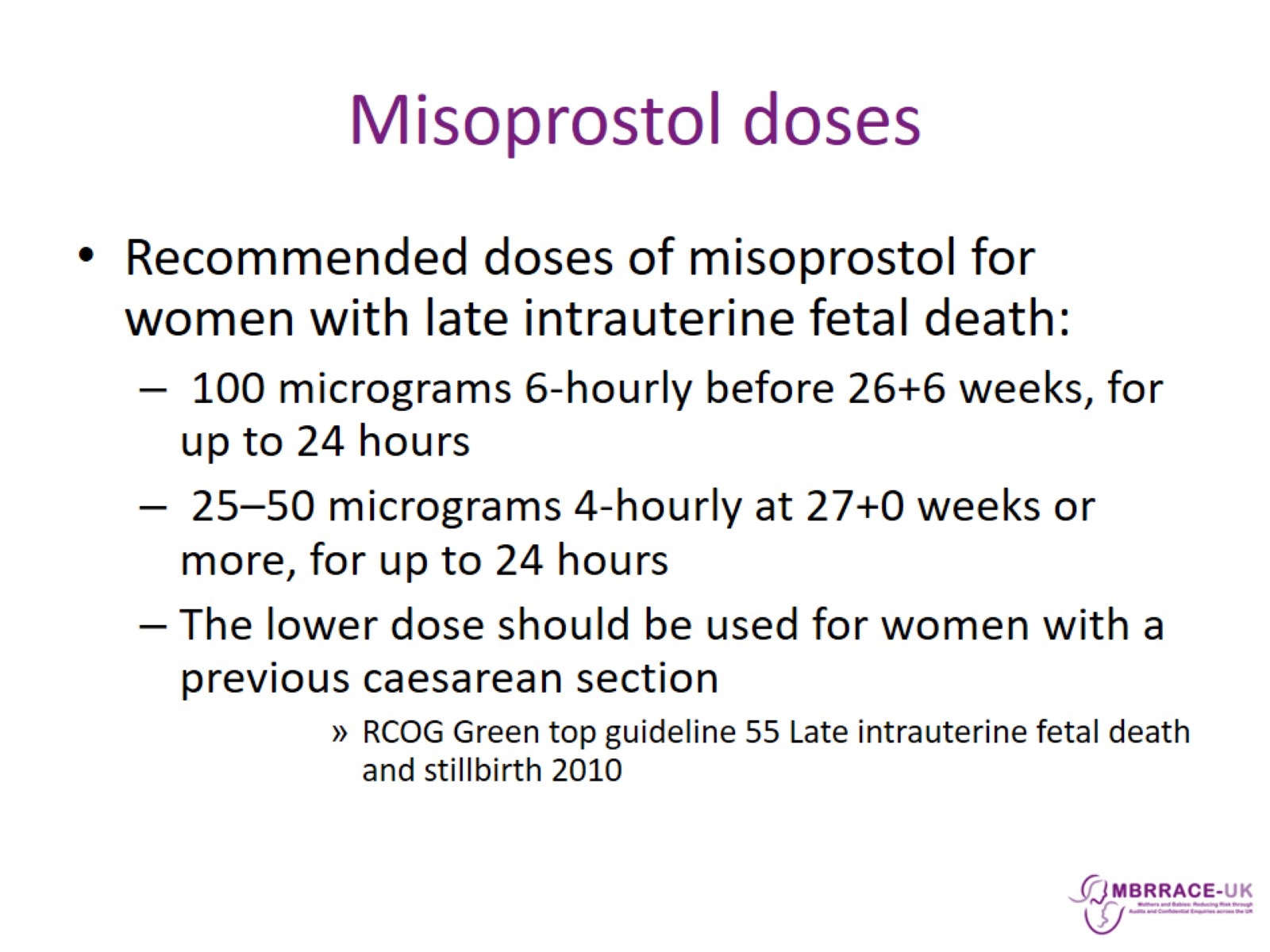 Misoprostol doses
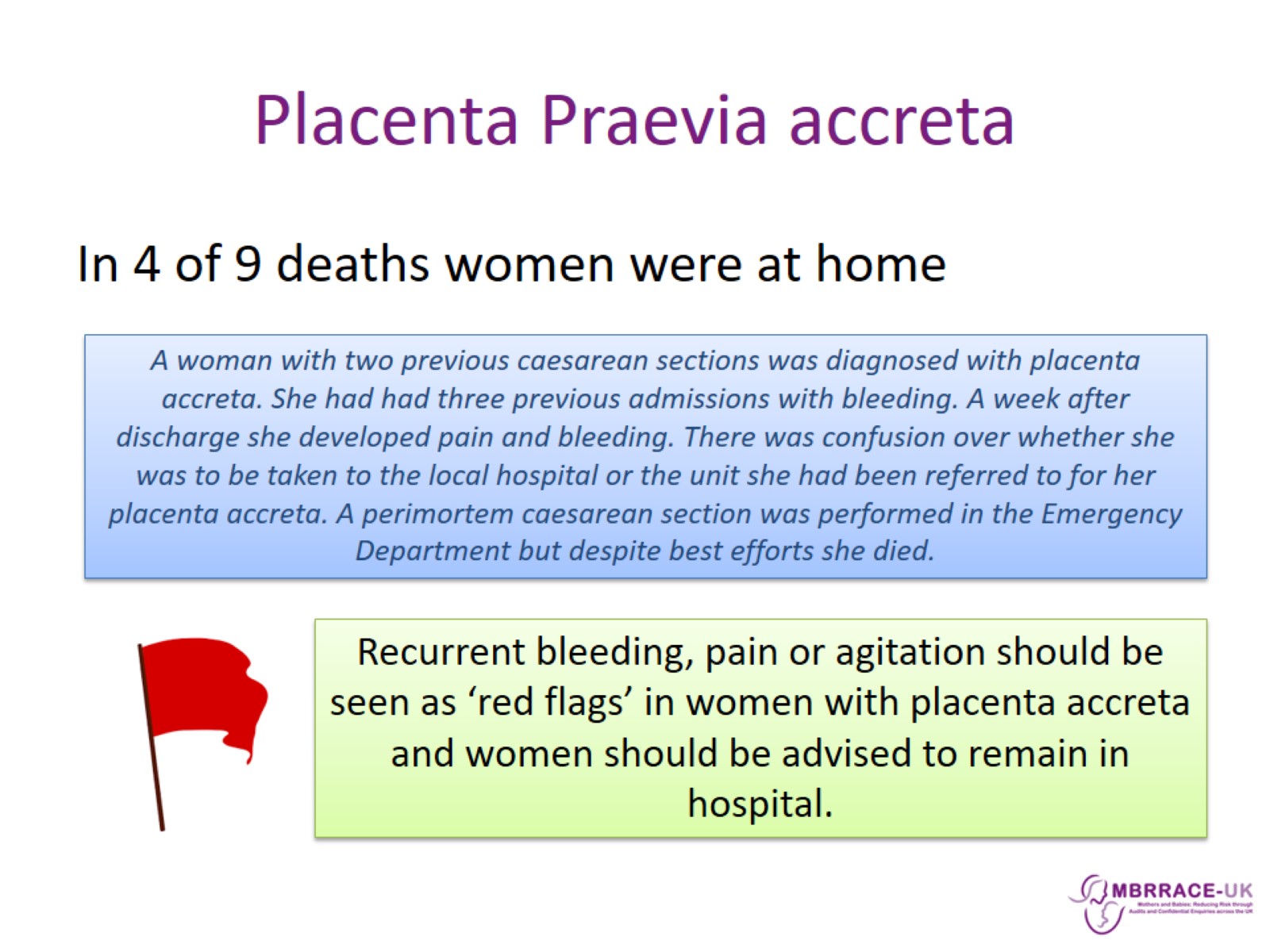 Placenta Praevia accreta
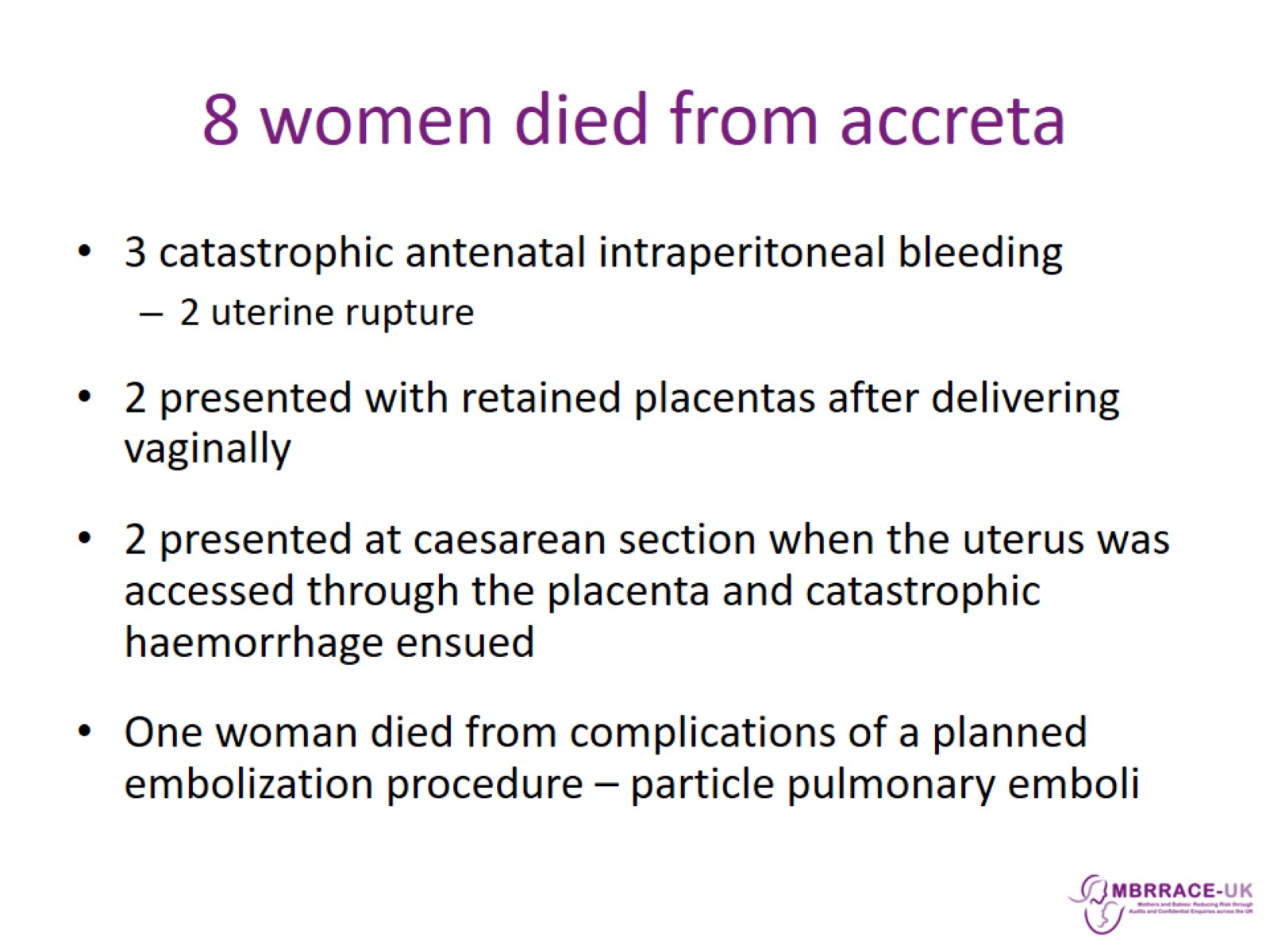 8 women died from accreta
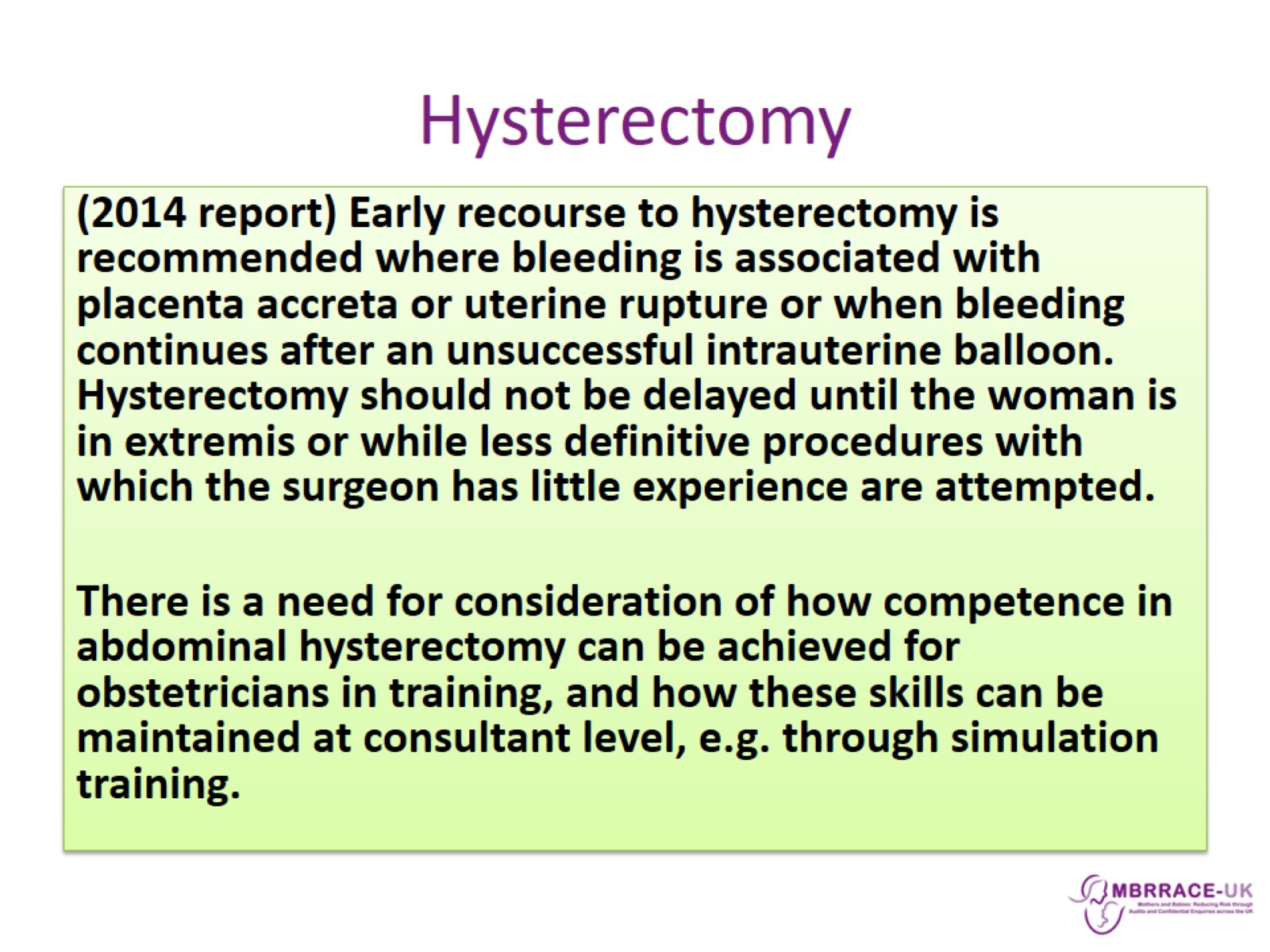 Hysterectomy
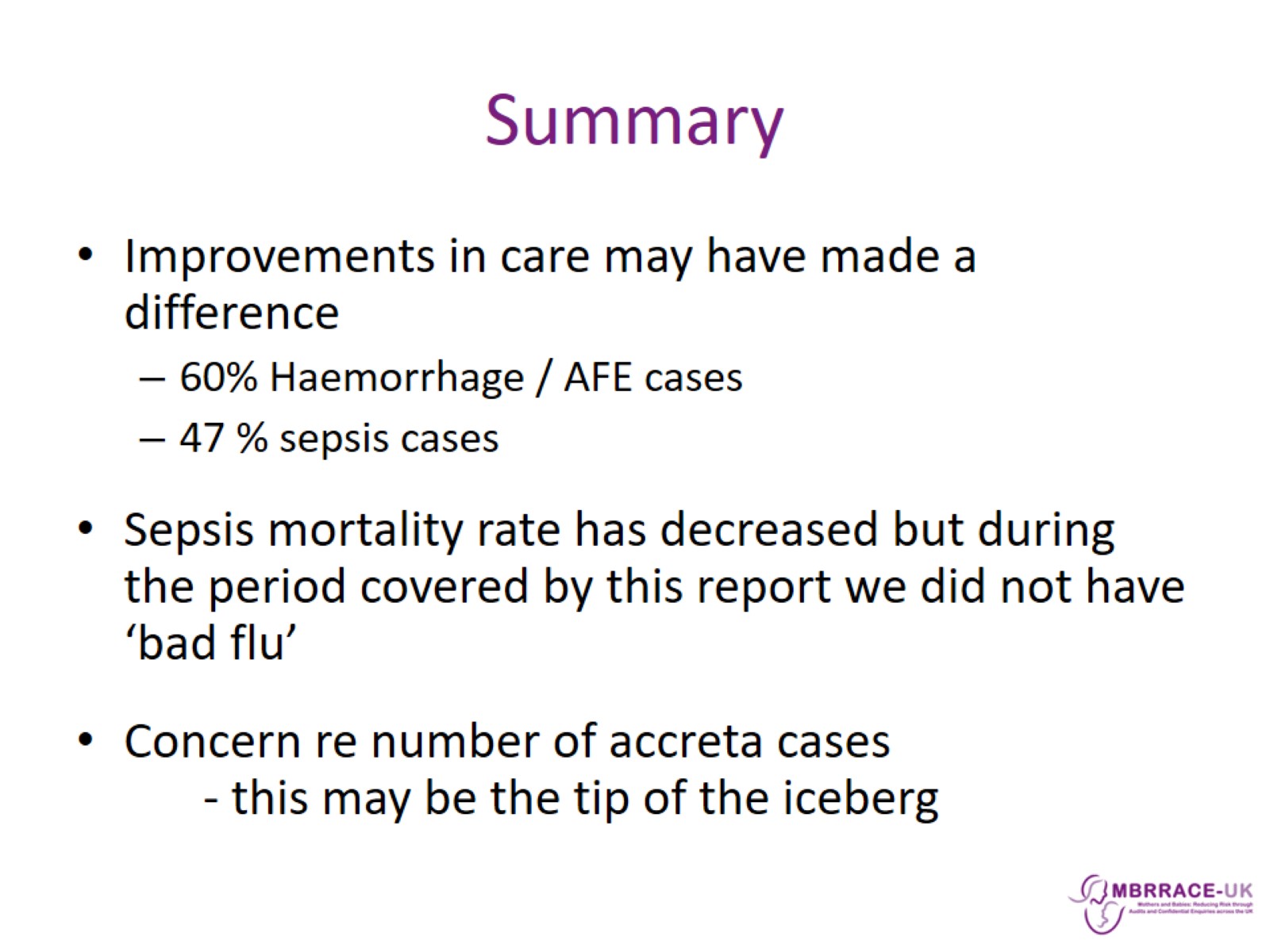 Summary